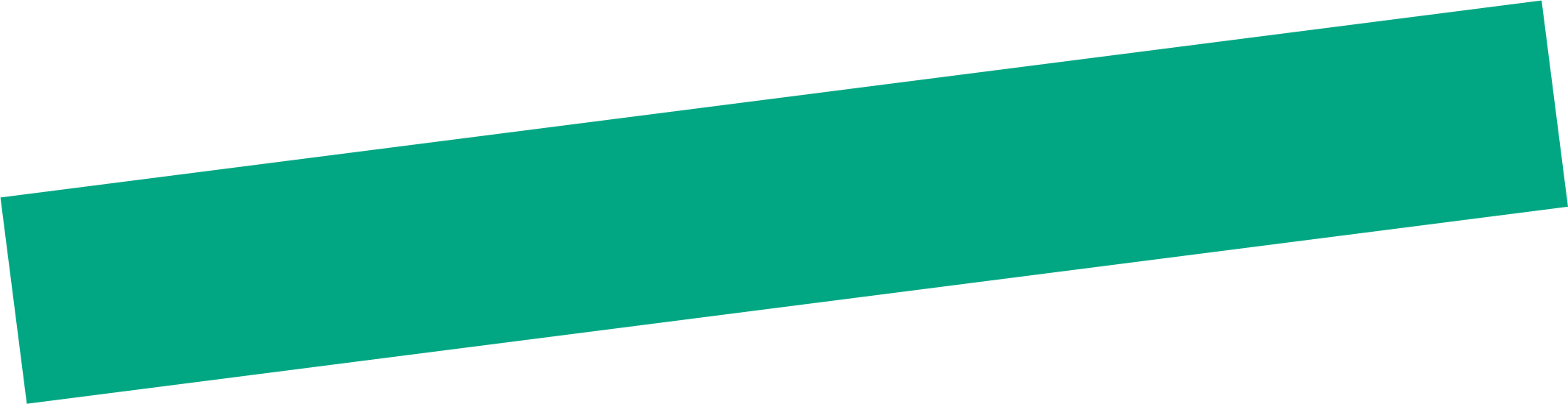 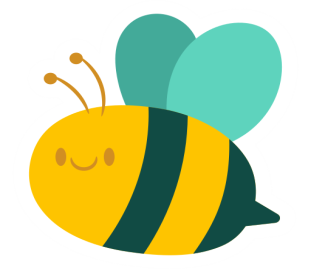 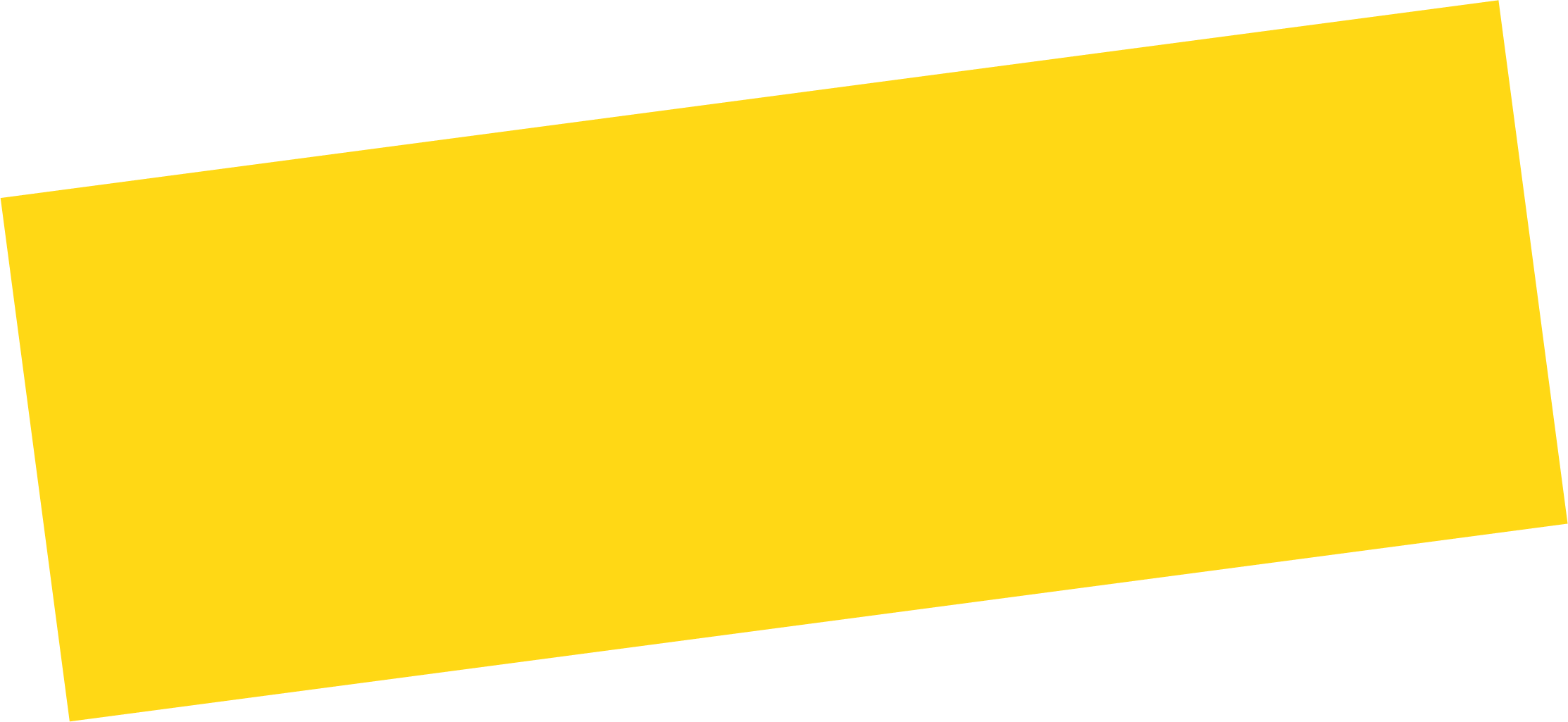 Unit 1
What’s your address?
Lesson 2
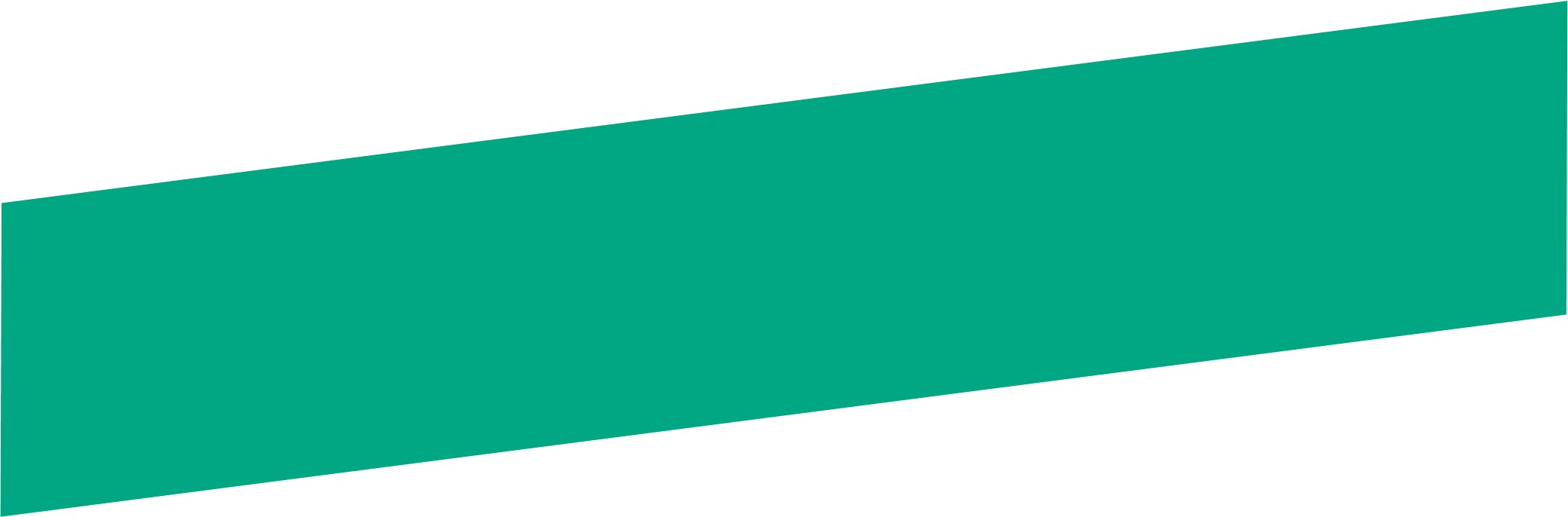 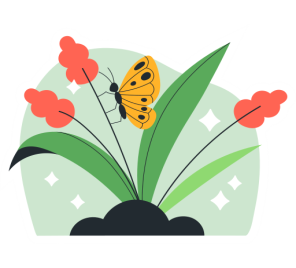 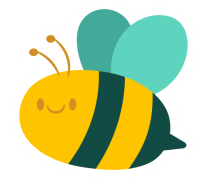 PRONUNCIATION
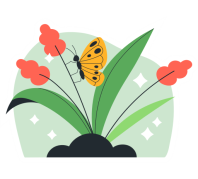 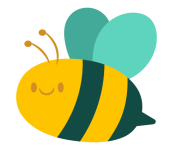 1. Listen and repeat.
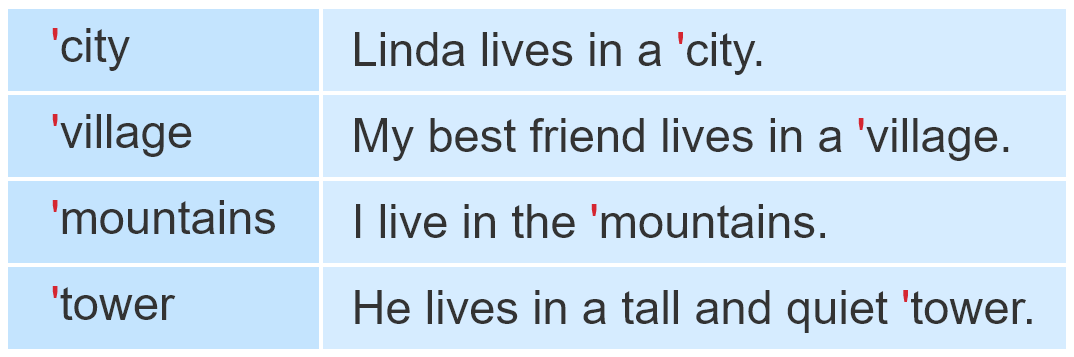 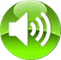 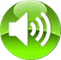 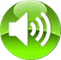 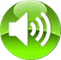 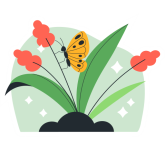 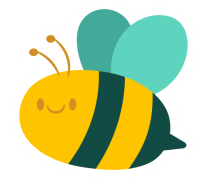 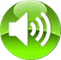 2.Listen and circle.
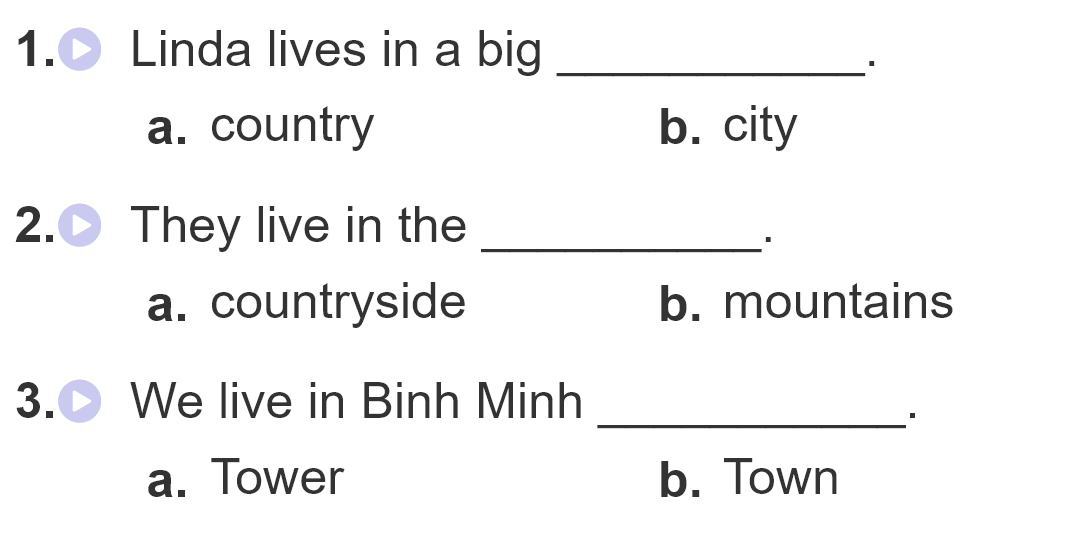 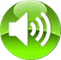 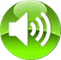 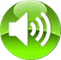 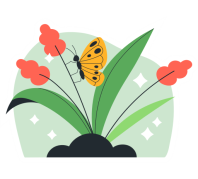 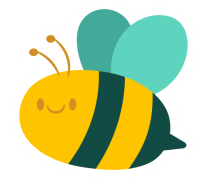 PRACTISE
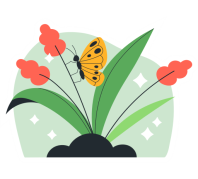 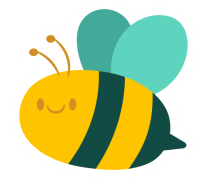 3. Let’s chant.
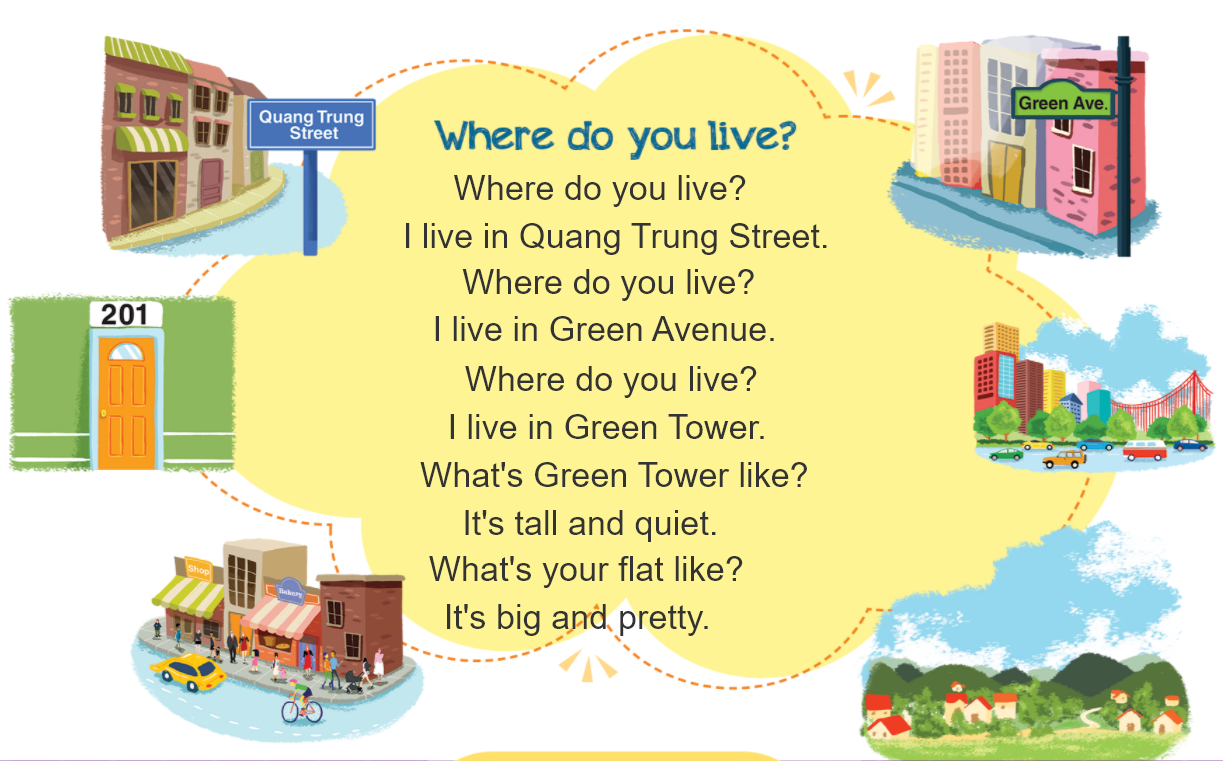 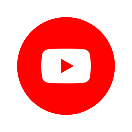 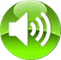 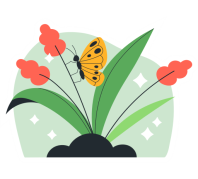 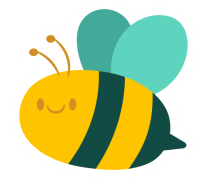 4. Read and tick.
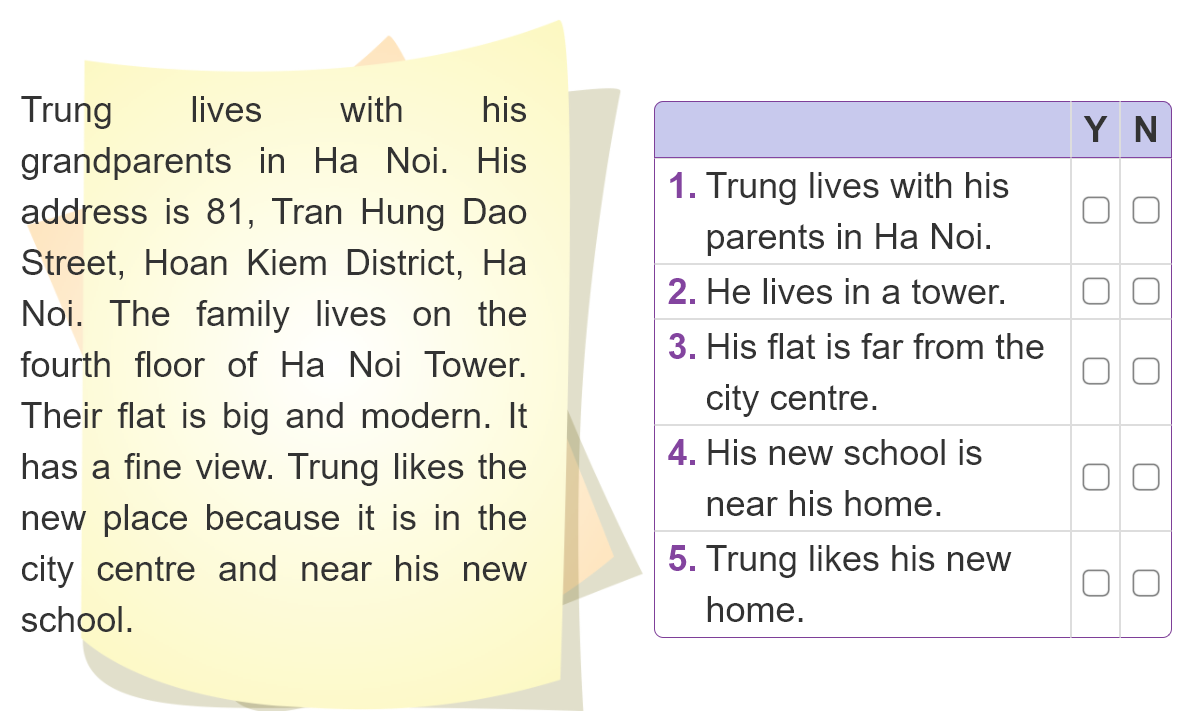 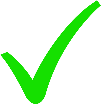 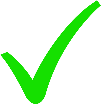 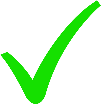 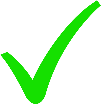 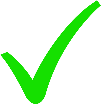 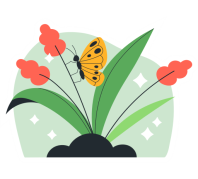 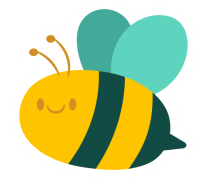 5. Write about your friend.
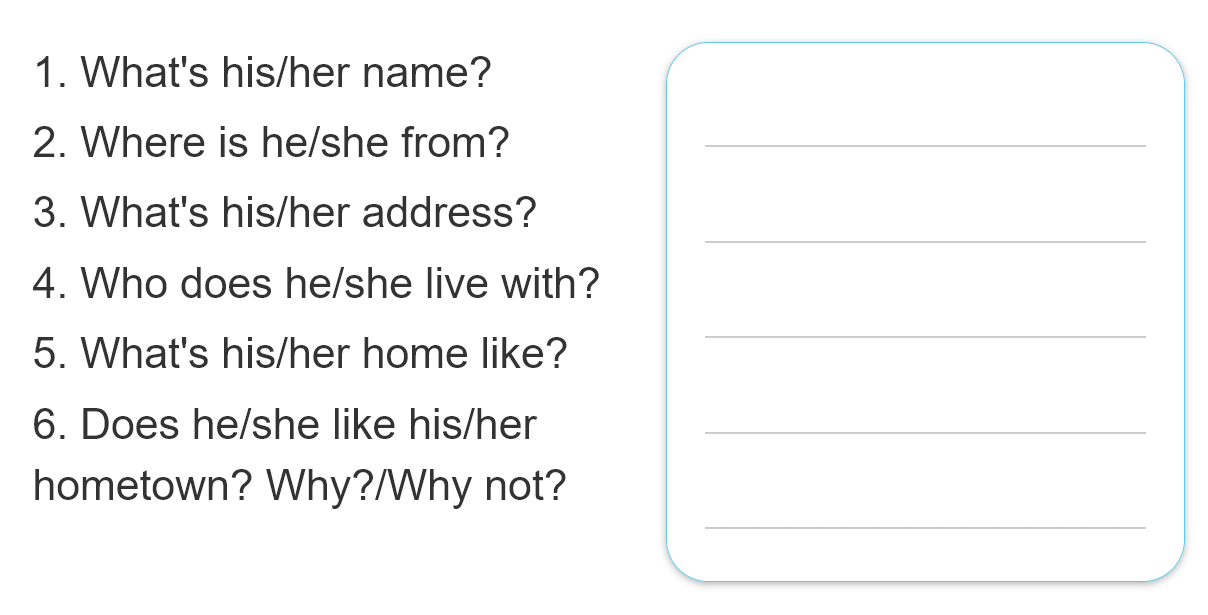 ______________________________________________________________________________________________________________________________________________________________________________________________________________________________________________________________________________
His name is Quan.
He is from Hanoi City.
It’s  28, Quang Trung Street, Hanoi City.
He lives with his parents.
His home is big and modern.
No, he doesn't. Because it is busy and crowded.
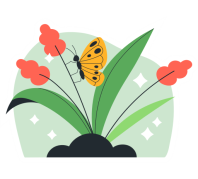 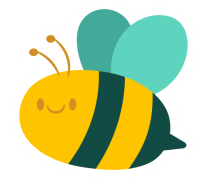 6. Project.
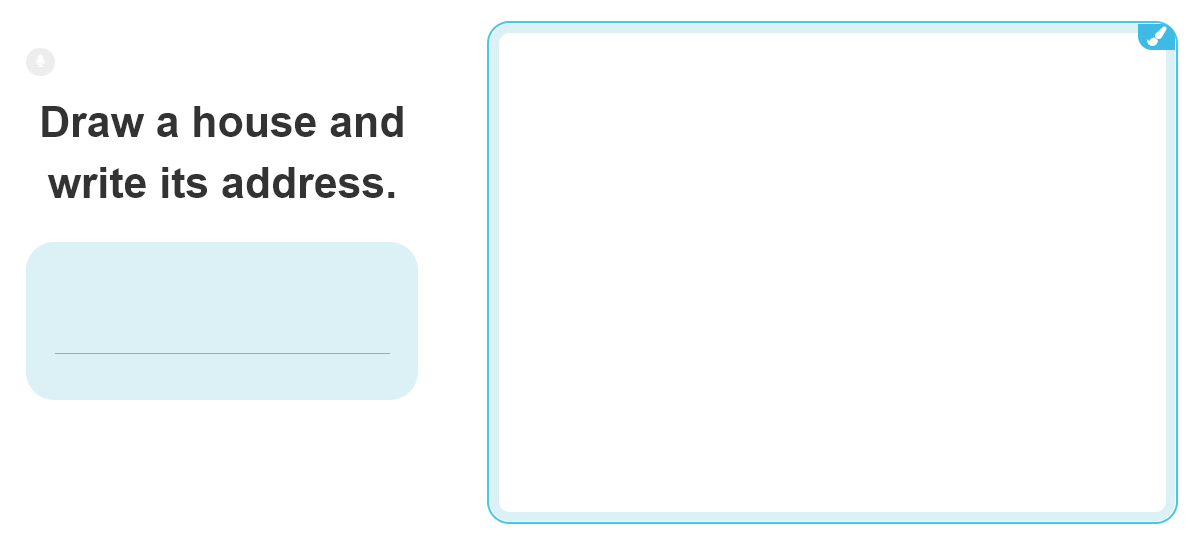 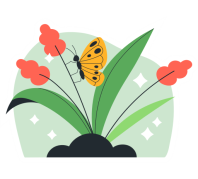 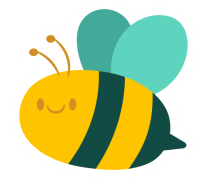 7.Colour the stars.
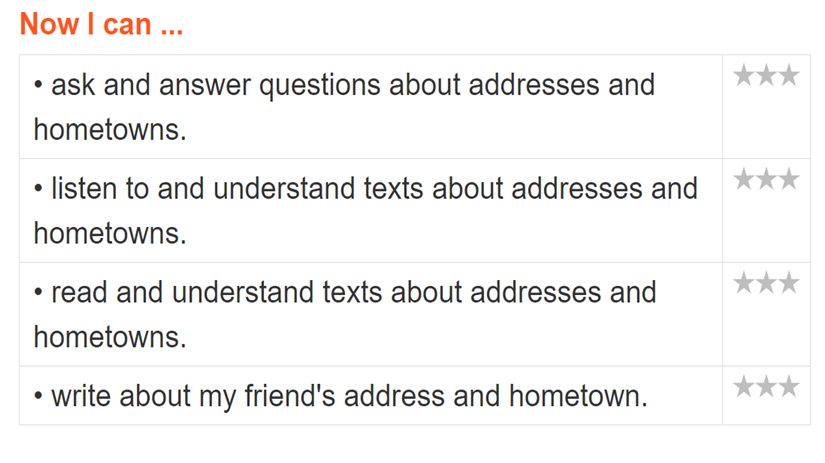 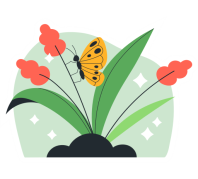